DEMOGRAPHIC TRANSITION
Learning objectives
Describe the stages of Demographic Transition Model
Link the type of population pyramid to the stage of Demographic Transition Model
Define, compute and interpret mortality indicators 
Define, compute and interpret fertility indicators
Explain the phenomenon of migration and its effect on population size
Define, compute and interpret the rates of population increase and population doubling time
Demographic Transition Model
Description of the changes in the population that occurred in western countries in the past two centuries 
Changes in fertility trend
Changes in mortality trend
Reason for this changes
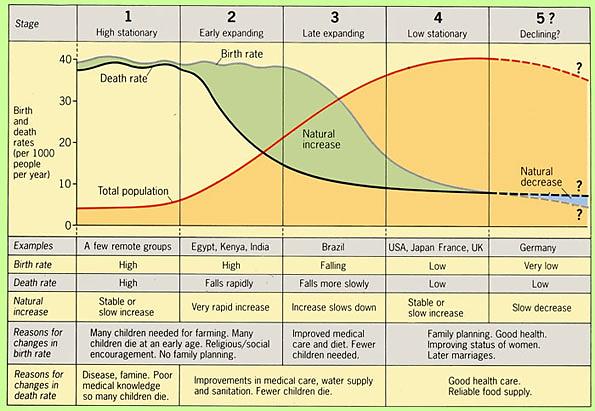 Phases of Demographic Transition Model
Declining
Low stationary
Early expanding
Late expanding
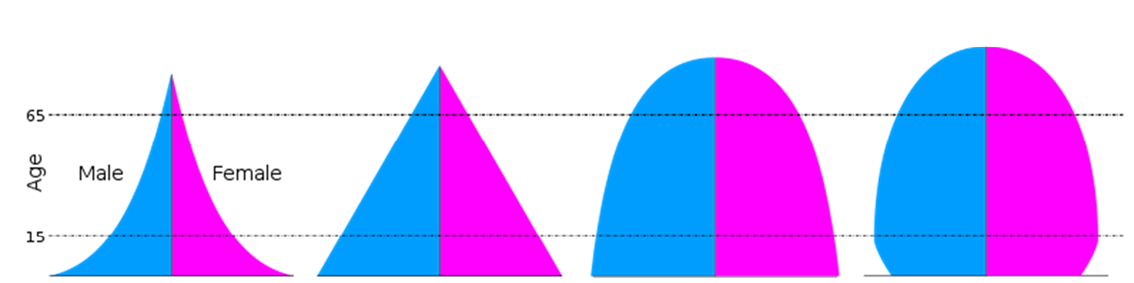 Population Pyramid Corresponding To Phases of demographic transition
Demographic forces
Mortality 
Natality 
Fertility
Mortality indicators 
Crude death rate
Age specific mortality rate
Infant mortality rate
Perinatal mortality rate
Neonatal mortality rate
Post-neonatal mortality rate 
Mortality rate of children below 5 years of age
Maternal mortality rate and ratio
Cause specific mortality rate
Proportionate mortality rate
Life expectancy
Review “Health Indicators” lecture for these indicators
Fertility indicators 
Crude Birth Rate (CBR)
General fertility rate (GFR)
Age specific fertility rate
Total Fertility Rate (TFR)
Gross Reproduction Rate (GRR)
Crude index of fertility as it relates births to total population (males and females outside the reproductive age period, as well as unmarried females)
It is useful for 
Making annual comparison
Illustrating fertility trend
GFR eliminates the effect of male and women outside the reproduction age
It doesn’t consider
The marital status of women
The variation in reproductive pattern at different age group of reproduction
Refined fertility rate which illustrate the variation in the rate of births at different age group
It predicts fertility of the next generation
But it doesn’t take into consideration the deaths among females
Factors affecting live births
Number of female population in the reproductive age group
The rate and age of marriage
Level of infant and preschool mortality rates
The rates of using and continuation of contraceptive methods
Economic value of the child
Migration 
It is the movement of the population across a geographic borders for the purpose of residence. The purpose is usually for better life and higher standard of living.
The term “immigration” and “emigration” are used to refer to internal migration; movement between countries
The terms “in-migration” and “out-migration” are used to refer to internal migration; movement between different areas within a country
“Immigration” and “in-migration” is moving to an area while “emigration” and “out-migration” is moving out of the area
Internal migration
It is the movement within the boundary of a given country which may be 
Rural-urban migration; movement from rural to urban area and the reverse
Urban-urban migration; movement from one urban area to another
Movement of nomadic population governed by rain and climate 
Movement of temporary and seasonal nature; temporary worker
International migration is the movement from one country to another. It may be  
Permanent migration
	The movement across borders with no eventual return as the movement of the population from less developing to developed countries of Europe, USA, Canada and Australia. 

Temporary migration
	The movement across borders with the aim of working for a number of years, with the intent of an eventual return to the motherland as the migration of professionals and laborers to  countries requiring their contribution

The effect of migration on population size compared to fertility and mortality.
Net migration is the difference between emigration and immigration